Titanic
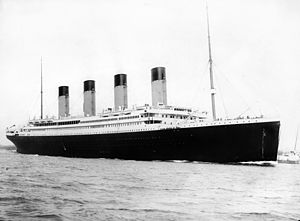 Brenda Fleer
April 3, 2013
Language Arts 1-2
Millionaire’s Special
The Unsinkable
The Wonder Ship
2,200 Passengers & Crew1st, 2nd, 3rd Class
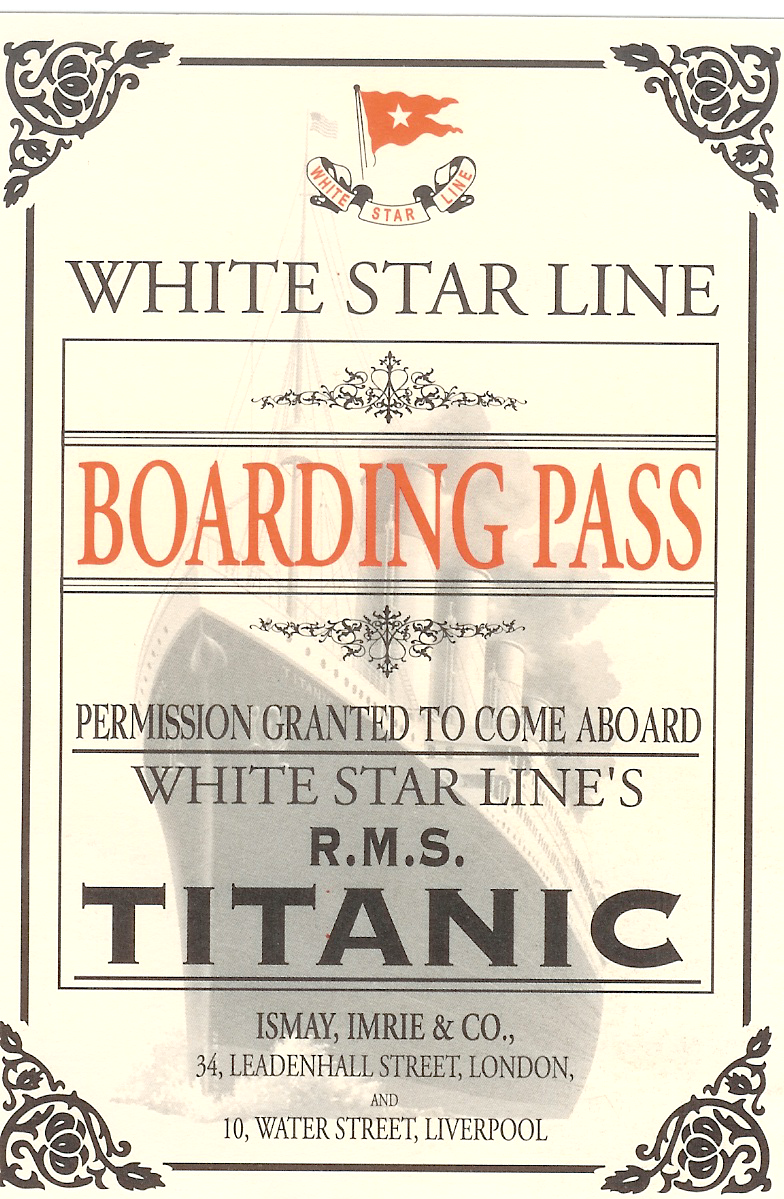 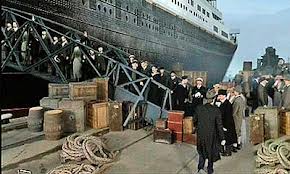 New York
Wednesday, April 10, 1912
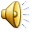 Southampton, England
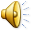 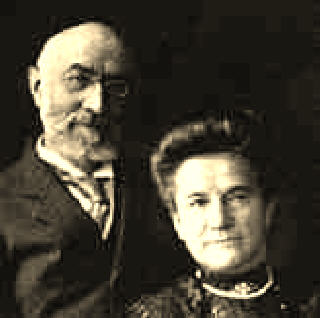 Isador & Ida Straus
Macy’s Department Store
John Jacob Astor 
& 
Madeline
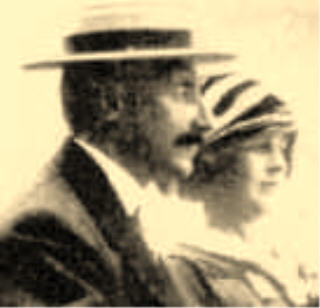 Wealthiest
Controversy
The “Unsinkable” Molly Brown
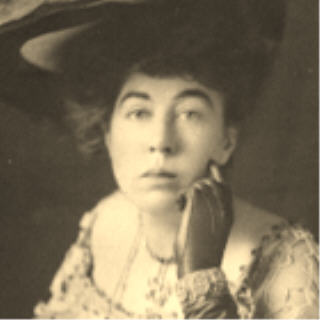 “New Money”
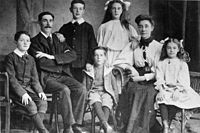 The Goodwin Family
Trip Began smoothly
7 iceberg warnings
“FULL SPEED AHEAD”
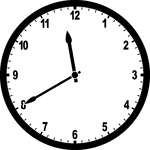 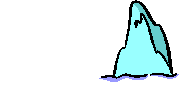 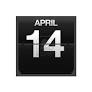 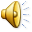 Distress signals sent
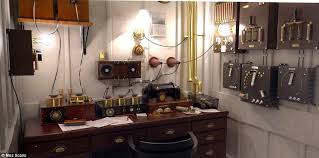 Ignored by Californian
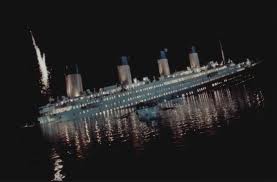 Closest ship--too late
2:05 a.m.—April 15, 1912
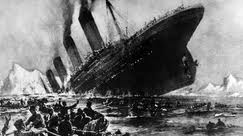 Plunged to its death
Over half still on board
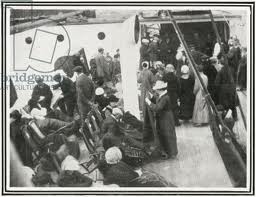 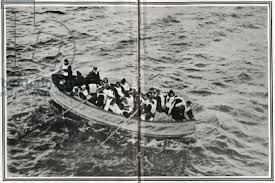 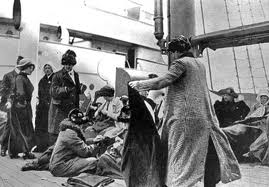 705 Survivors
398 bodies recovered
Natural Disaster
Or 
Human Error?
BOTH!
Nicknames
precautions ignored
Water-tight compartments
Ignored iceberg warnings
Not enough lifeboats 
No lifeboat drills
Lifeboats not filled to capacity
MAJOR CHANGES
New Laws—
Lifeboats
Safe speeds
Communication systems—
Including International Iceberg Patrol
Nothing is infallible!